Online Shopping Portal
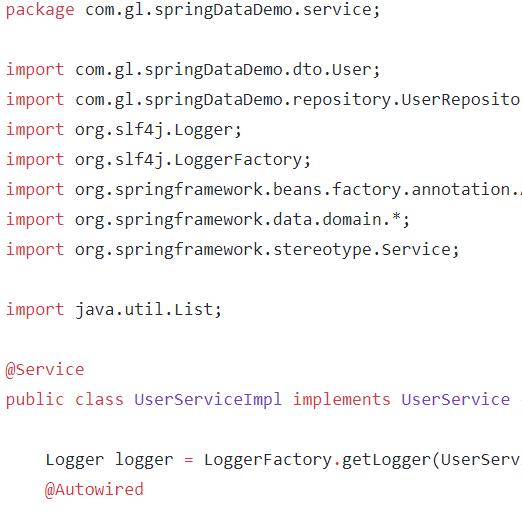 C
O
N
T
R
O
L
E
R


L
A
Y
E
R
D
A
O

L
A
Y
E
R
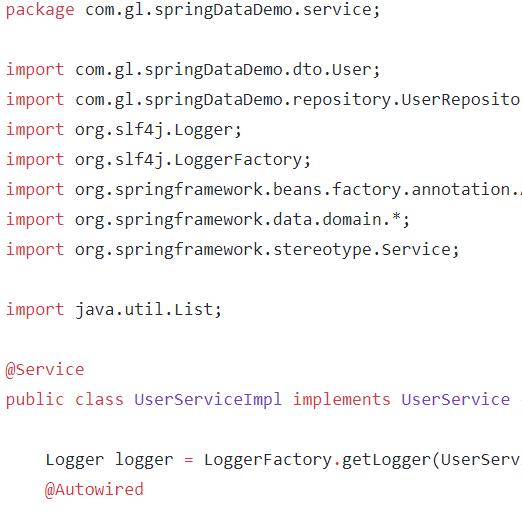 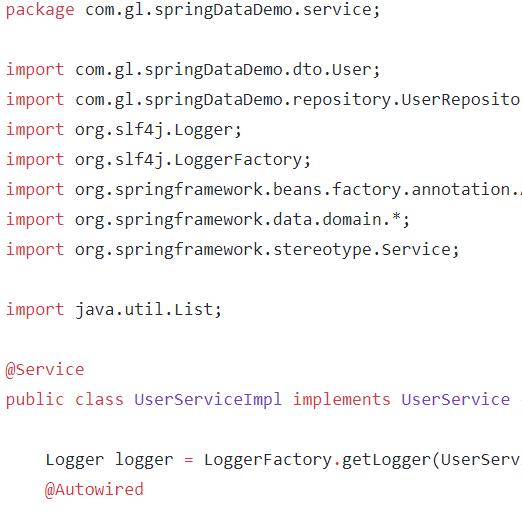 Product Management
Database
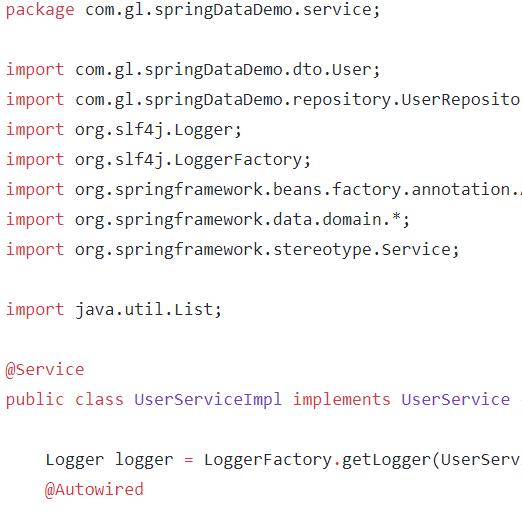 Account Management
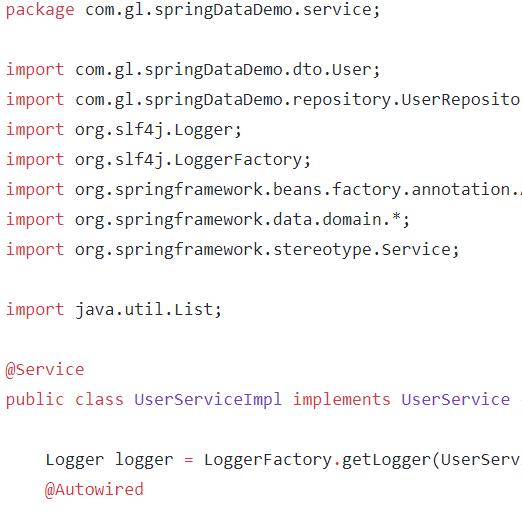 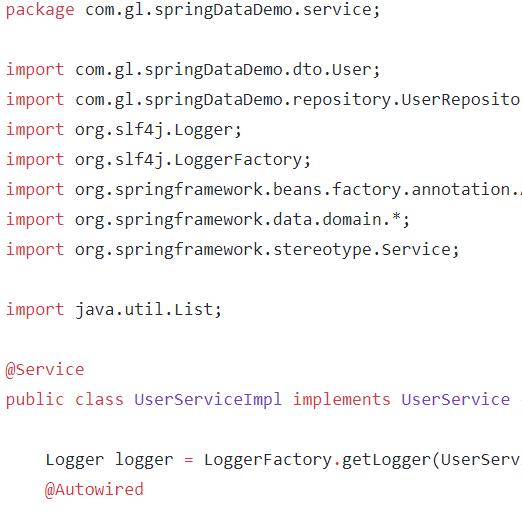 Payment Management
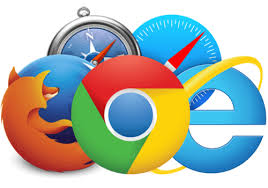 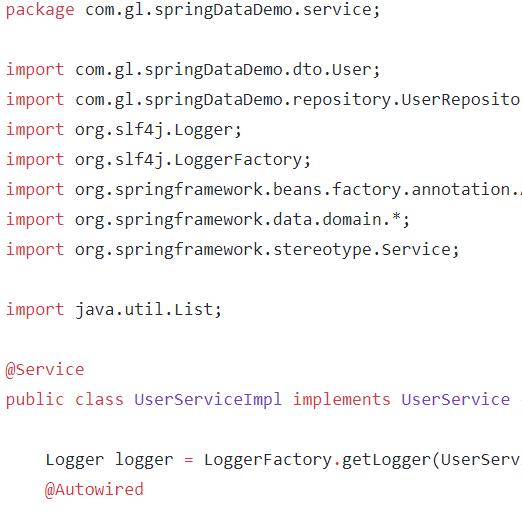 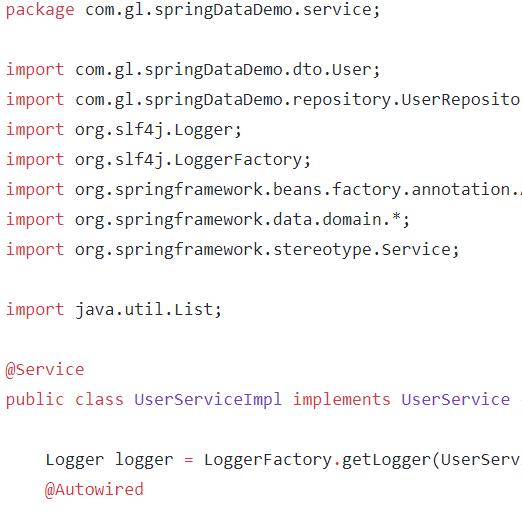 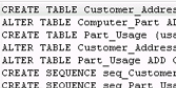 Login Management
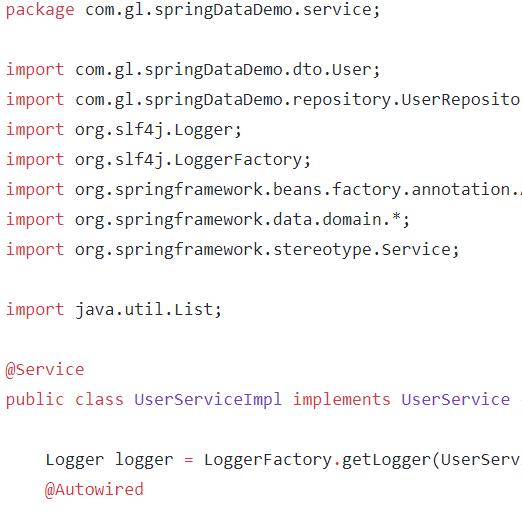 Order Management
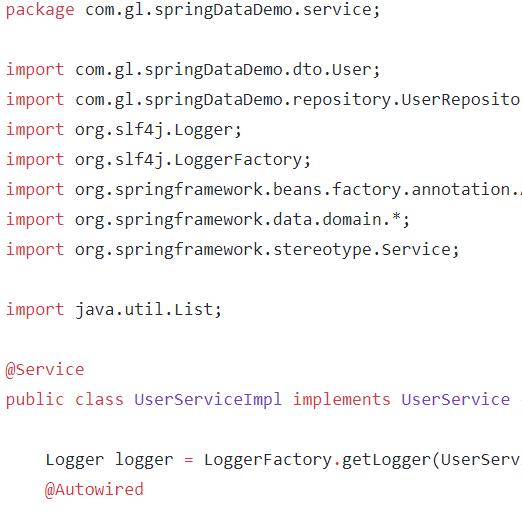 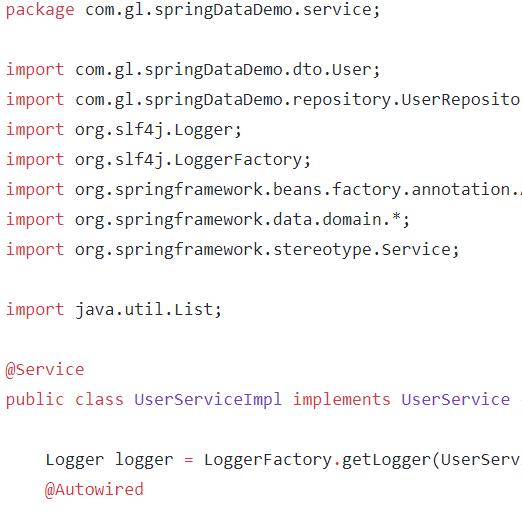 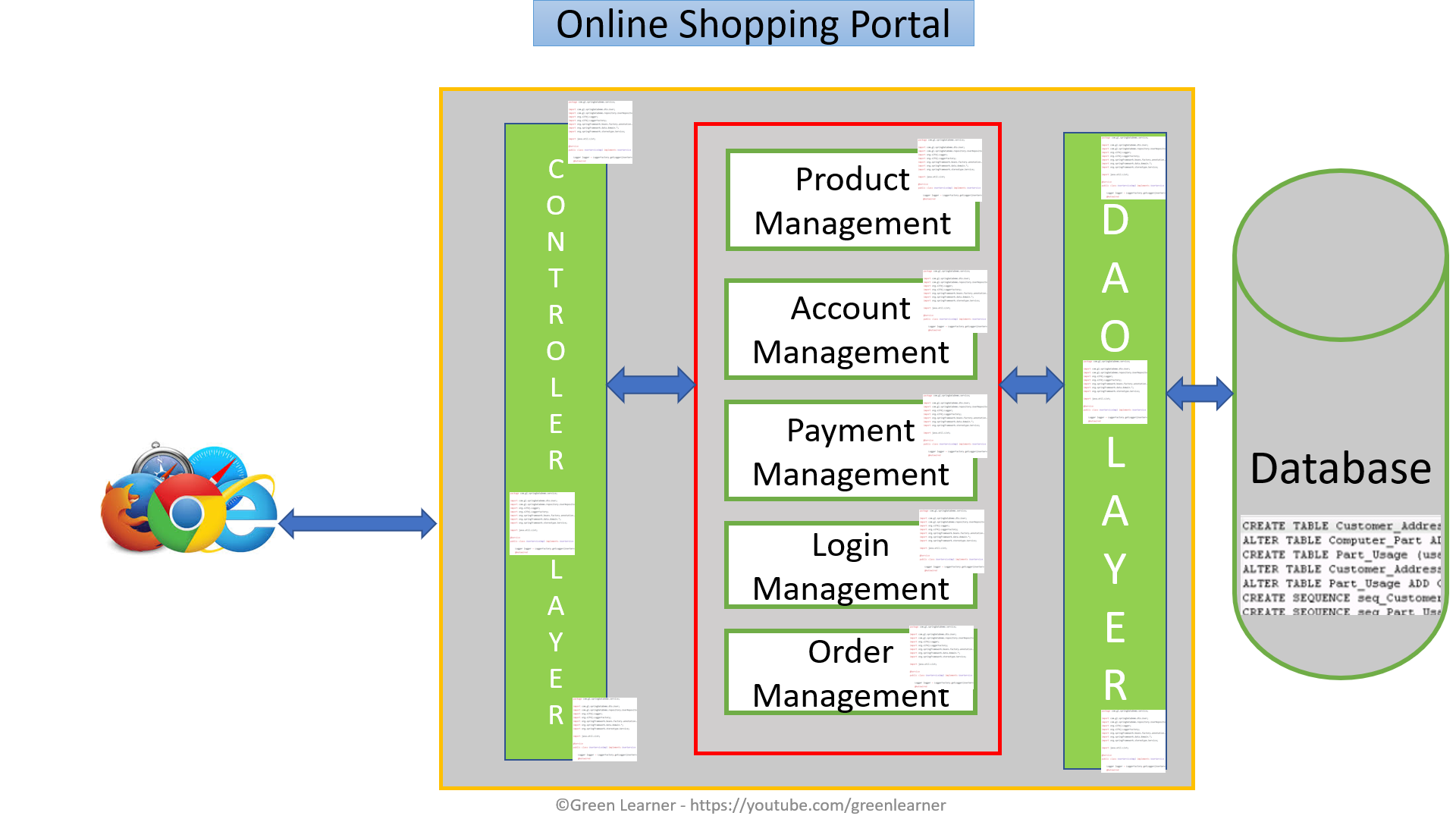 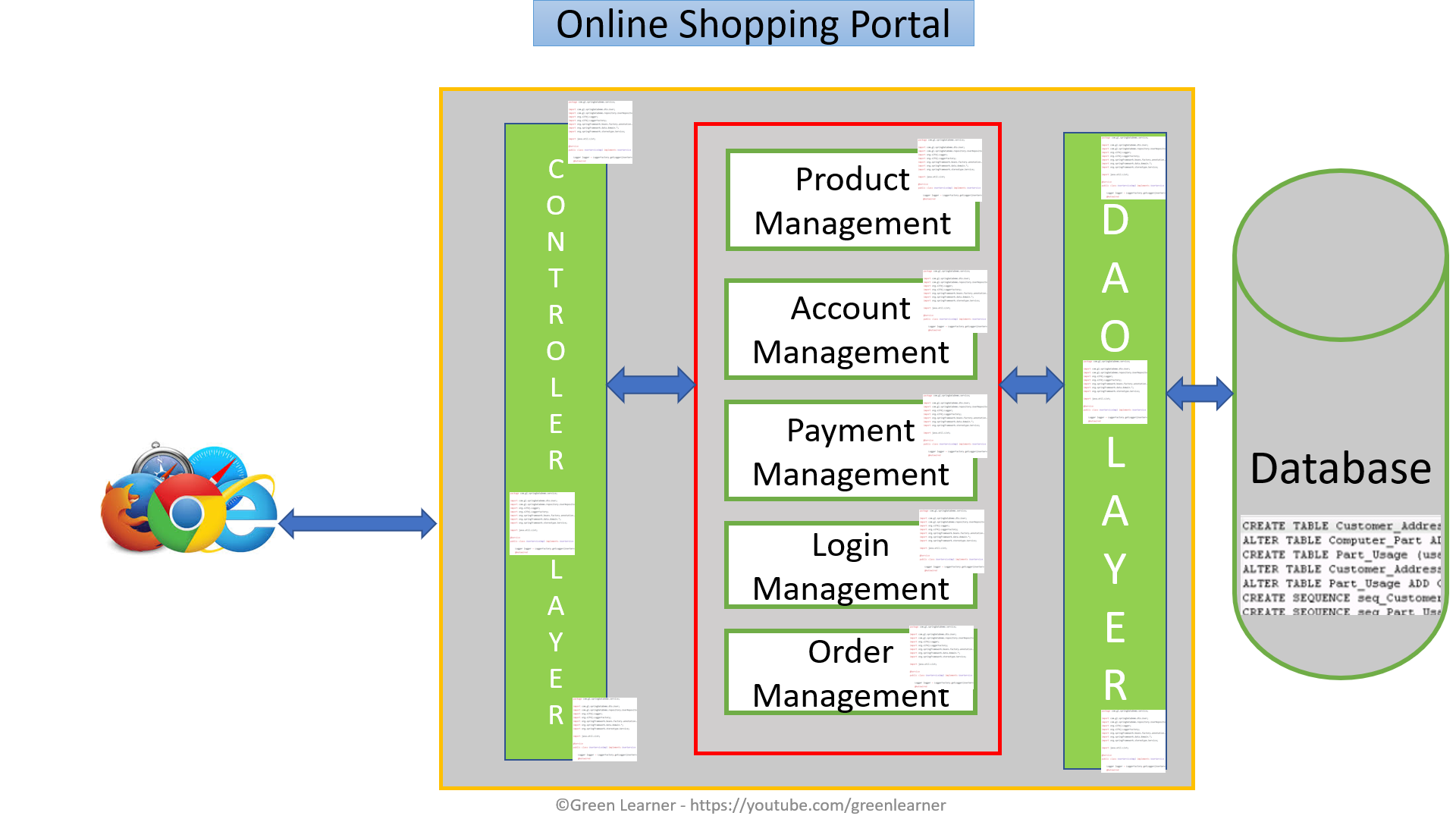 Online Shopping Portal
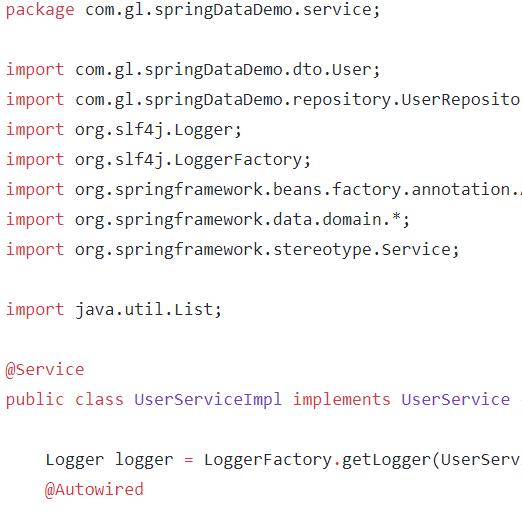 C
O
N
T
R
O
L
E
R


L
A
Y
E
R
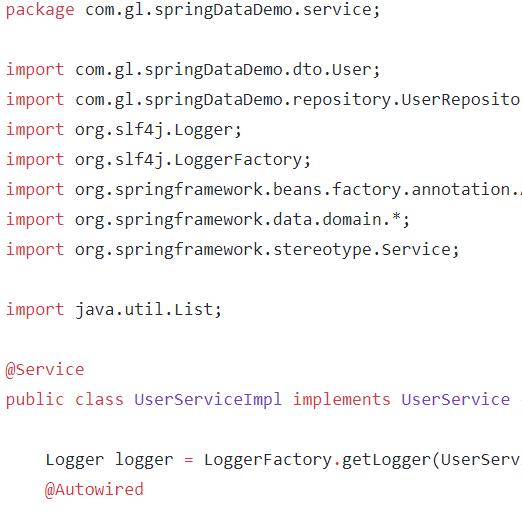 D
A
O

L
A
Y
E
R
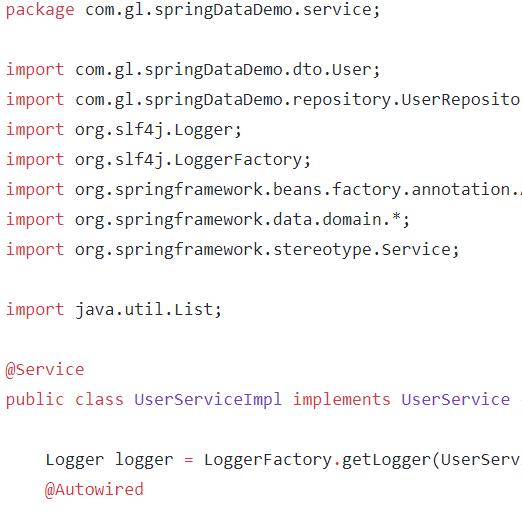 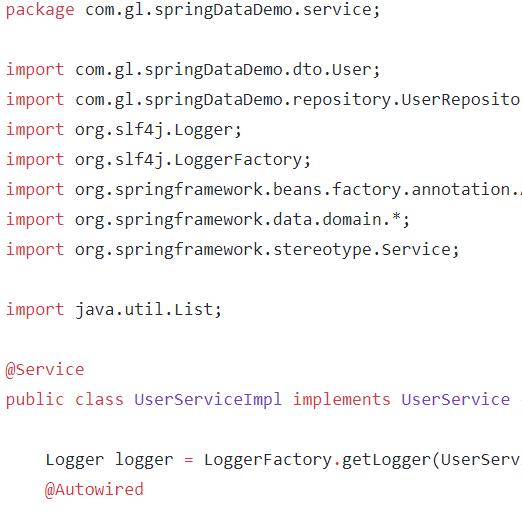 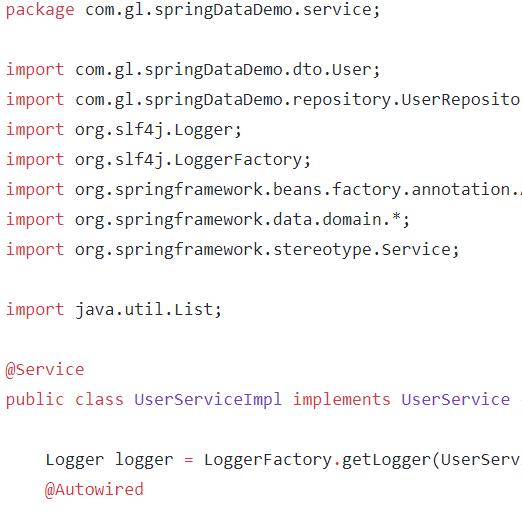 Product Management
Database
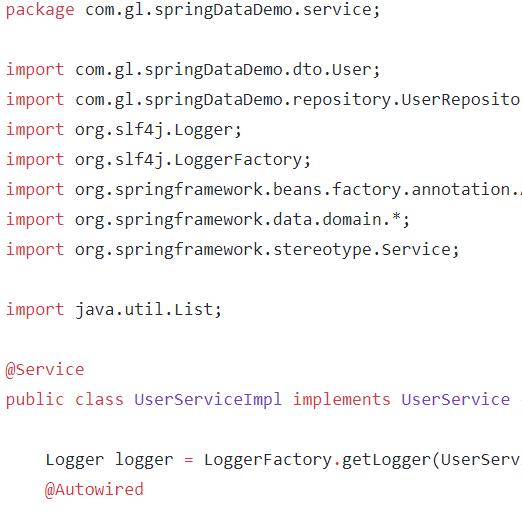 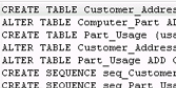 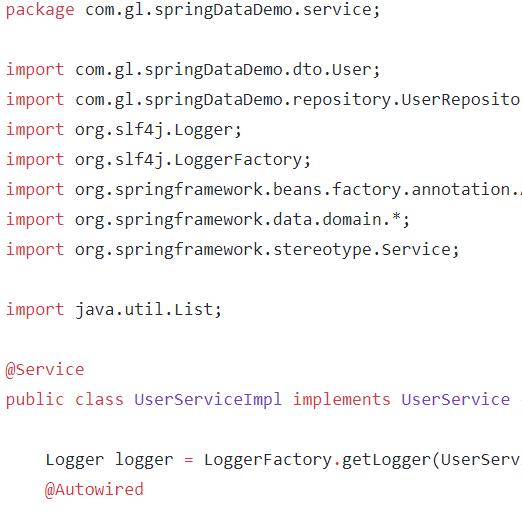 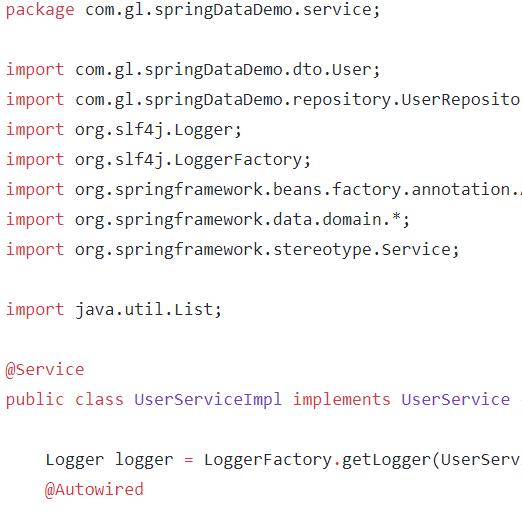 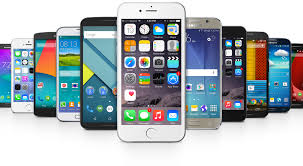 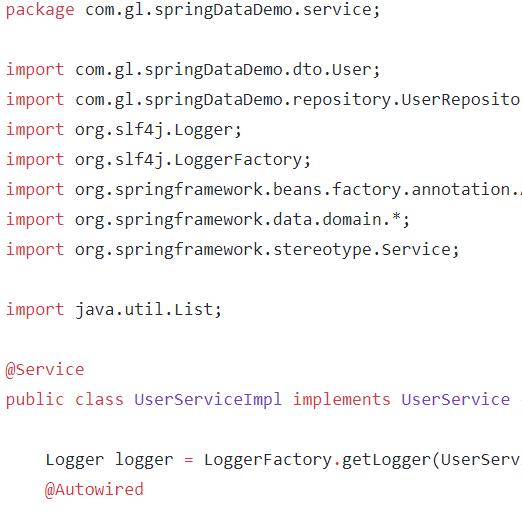 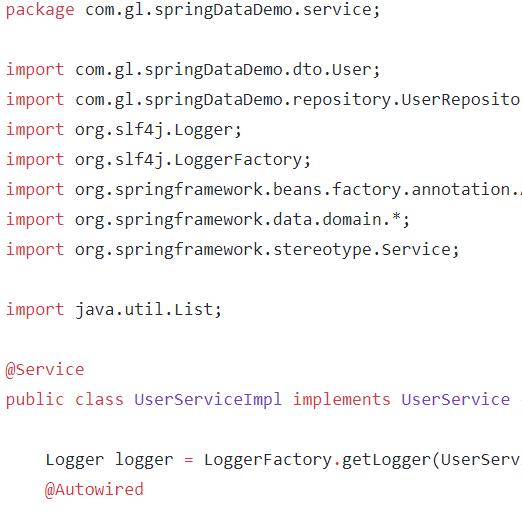 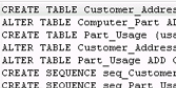 Account Management
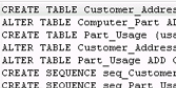 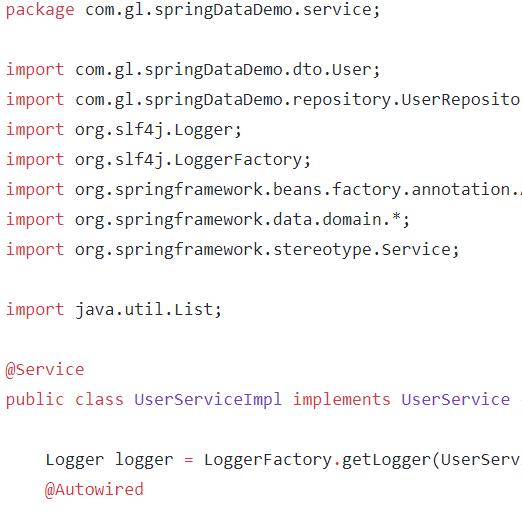 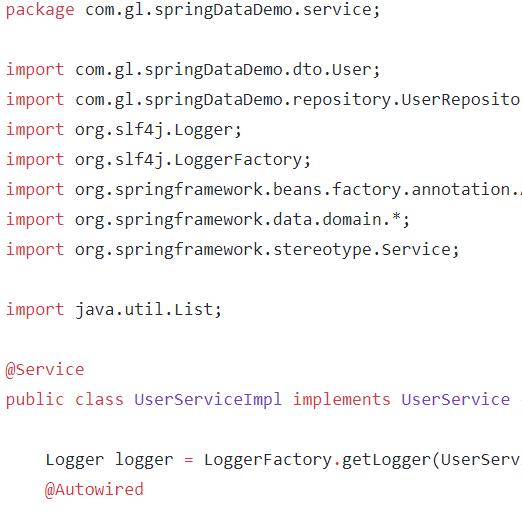 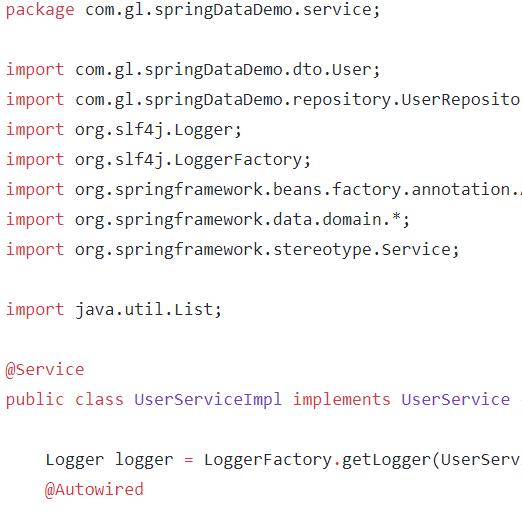 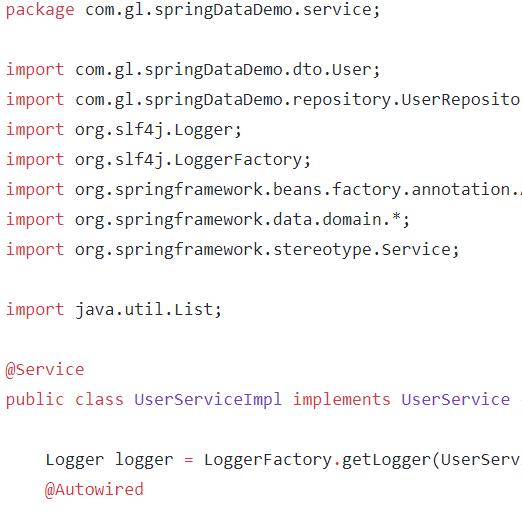 Payment Management
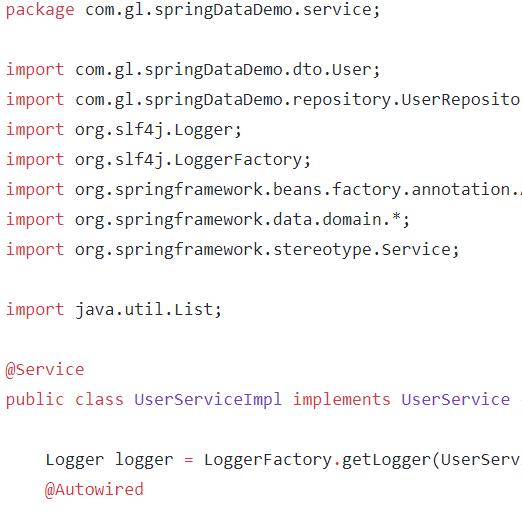 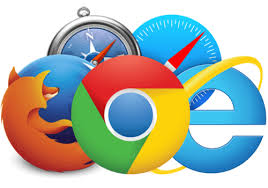 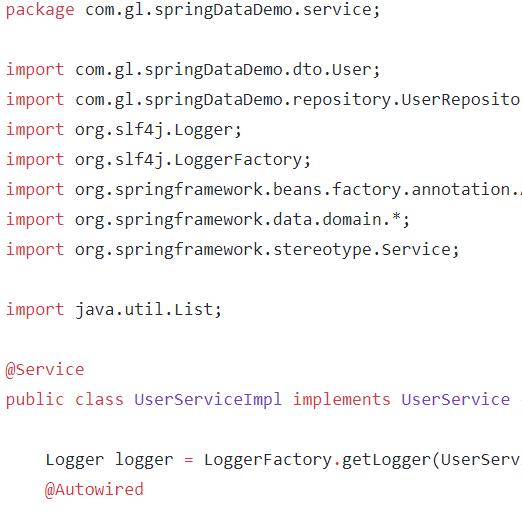 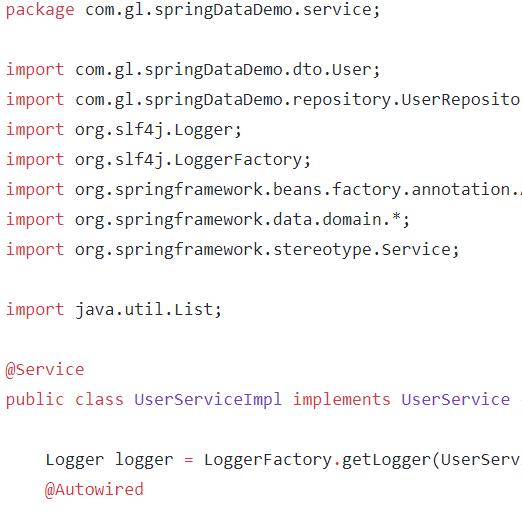 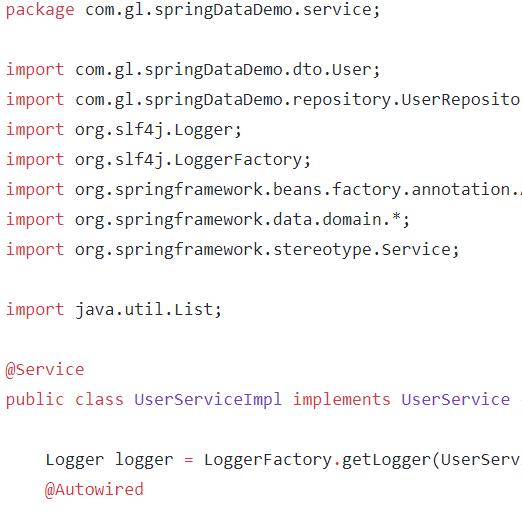 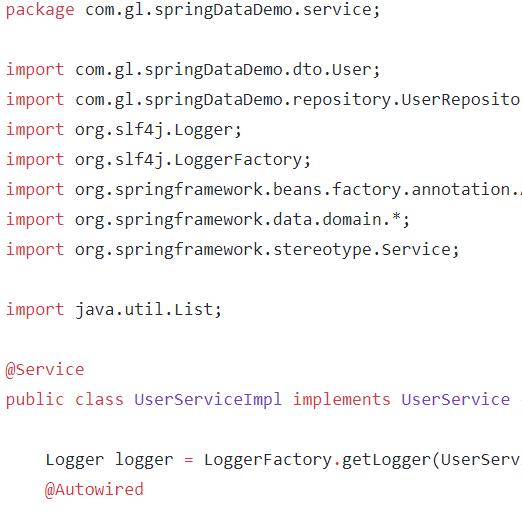 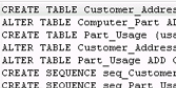 Login Management
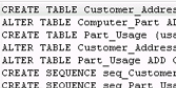 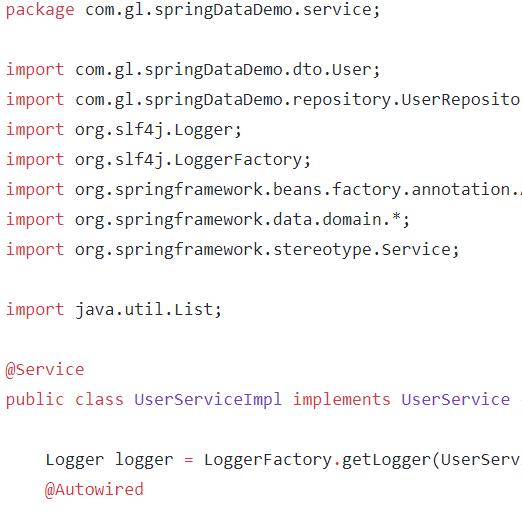 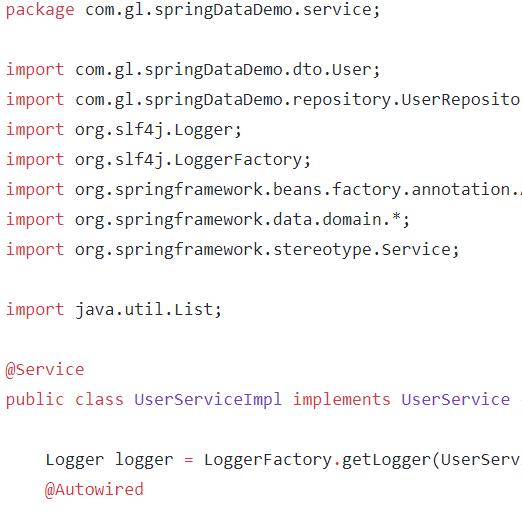 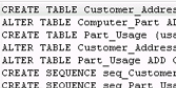 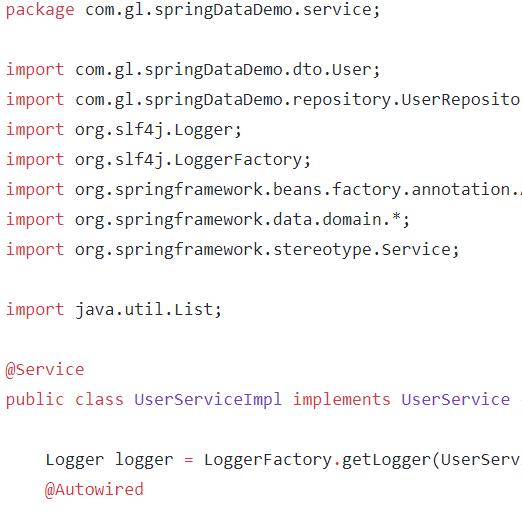 Order Management
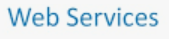 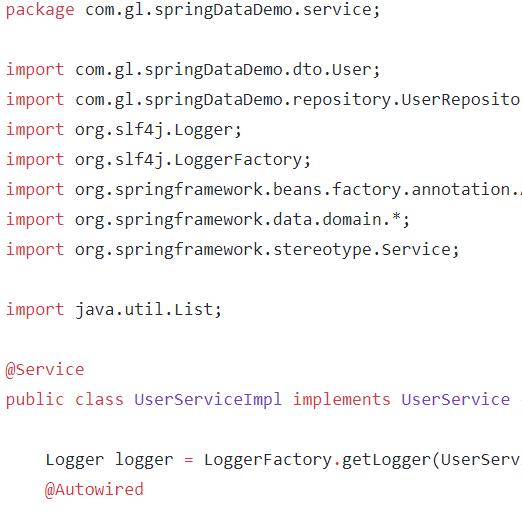 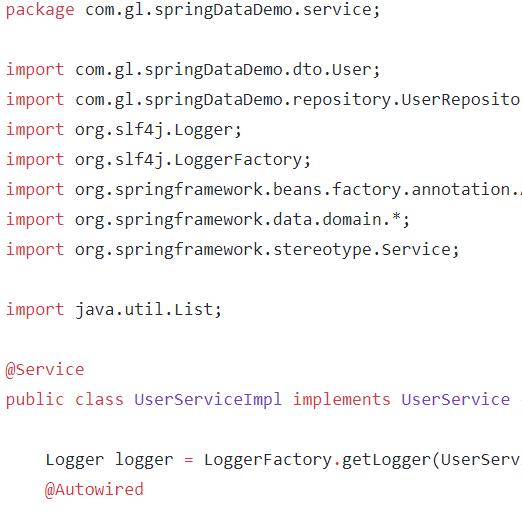 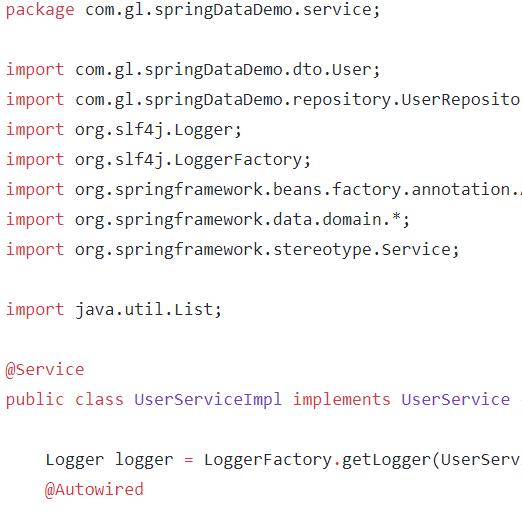 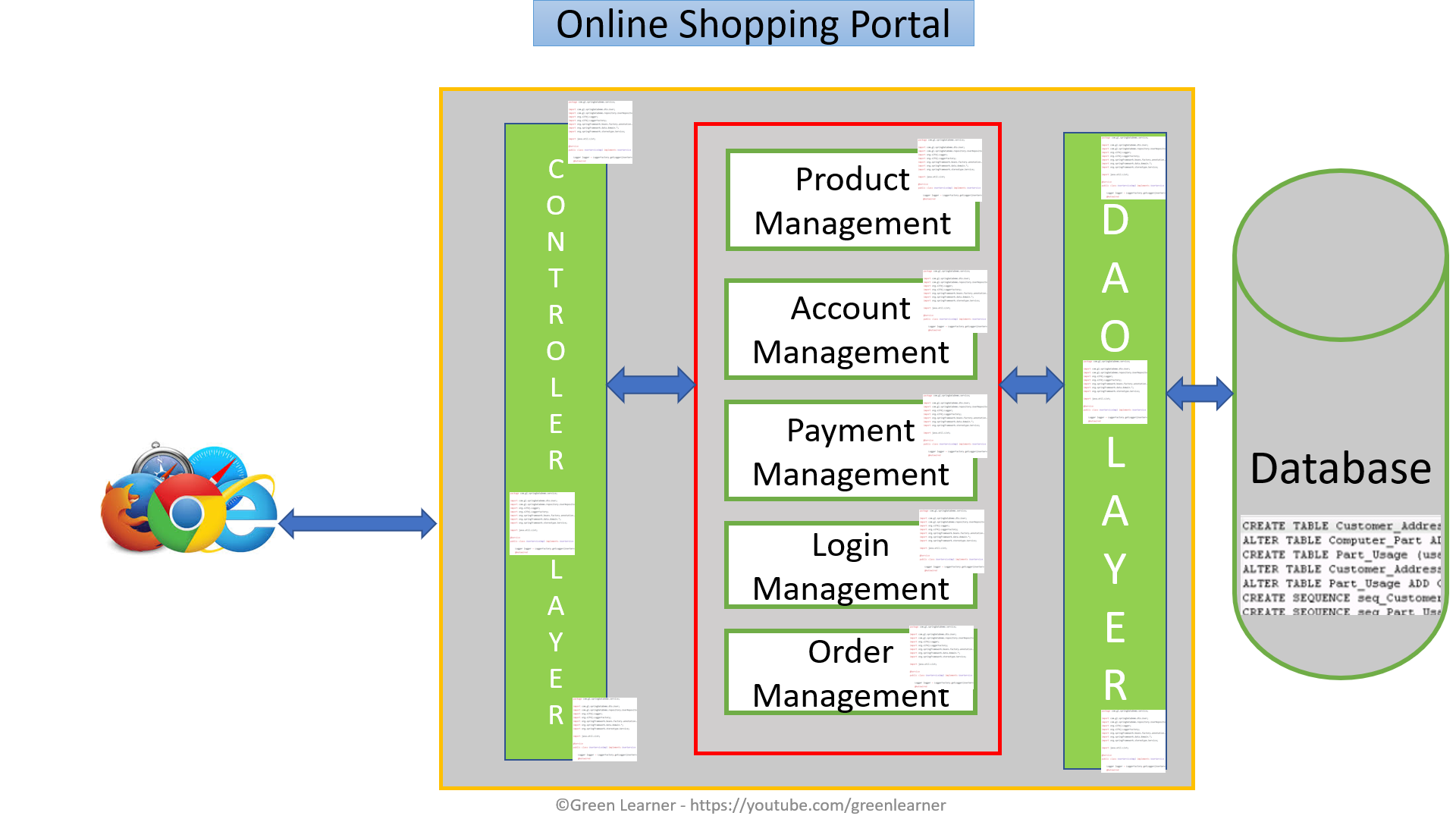 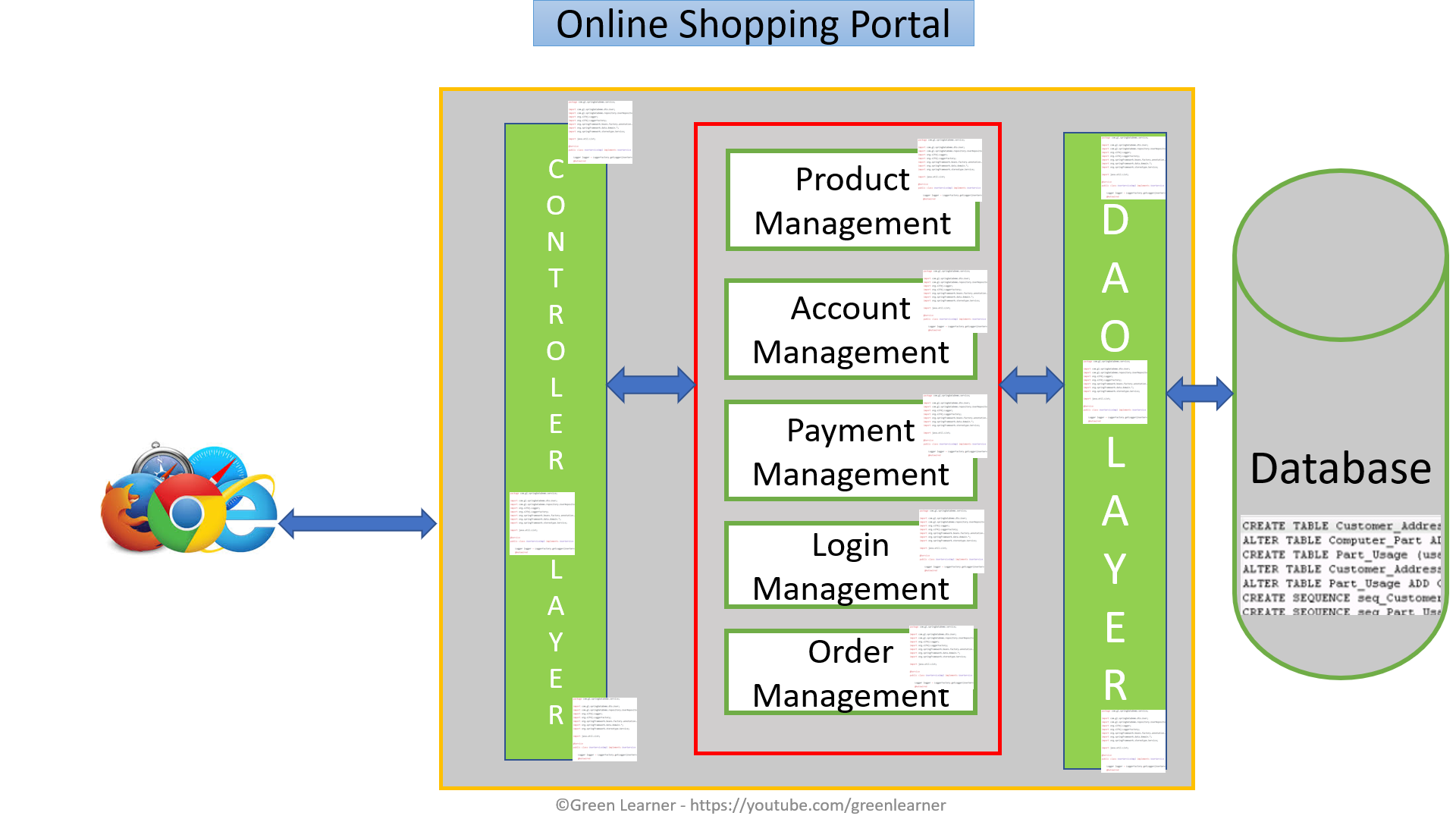 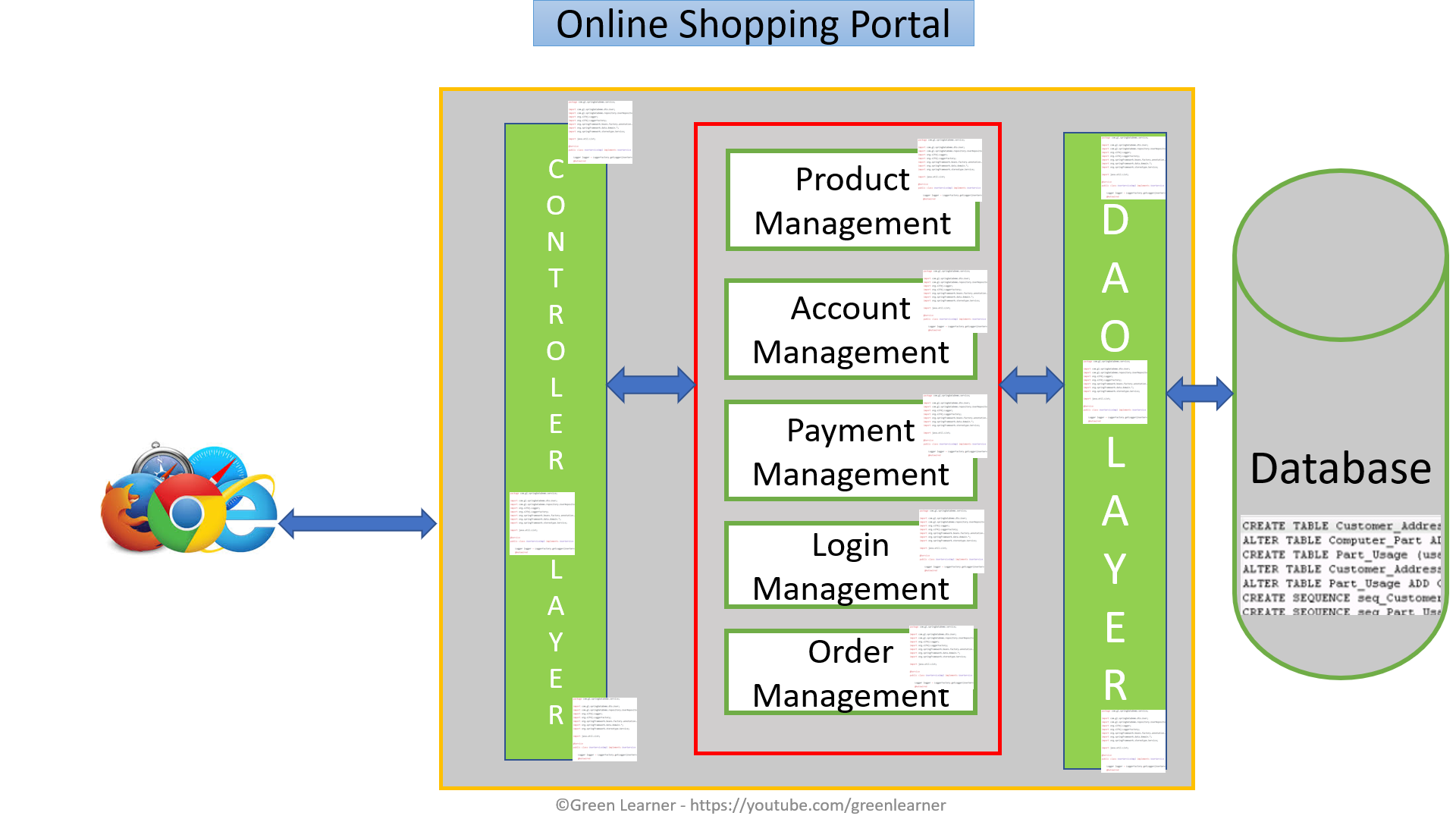 Online Shopping Portal
Database
Product Management
G
A
T
E
W
A
Y
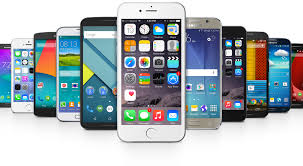 Database
Order Management
Database
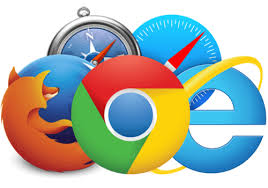 Account Management
Database
Payment Management
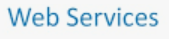 Login Management
Database
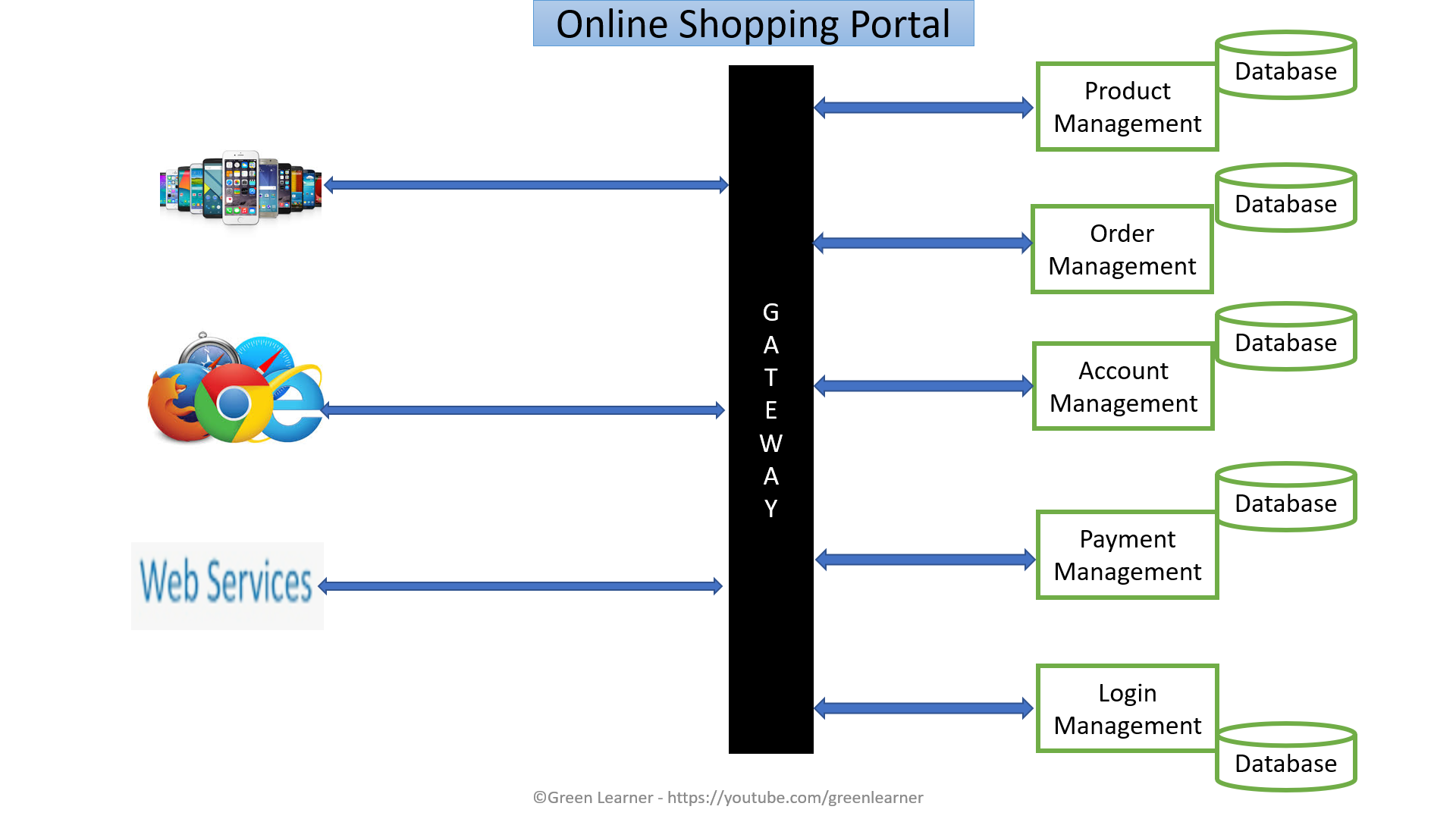 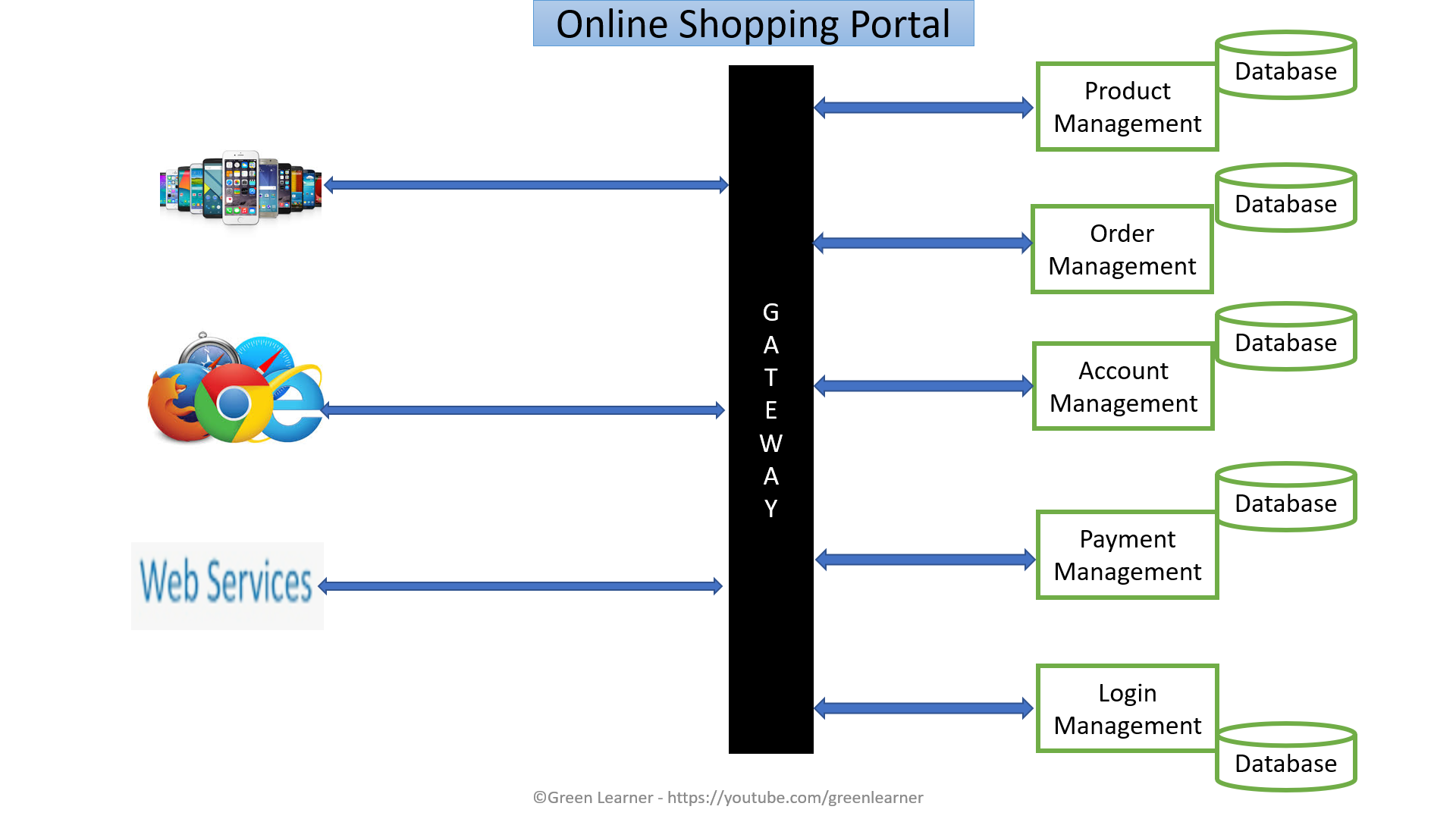 We need our services to be highly
Available
Scalable
Resilient to failures
Efficient
Design patterns help in solving the specific microservice architecture challenge
Design patterns help in reducing risk of failure in microservices
What are Design Principles??
Independent/ Autonomous
Small team size
Parallel development
Clear contracts
Individually deployable
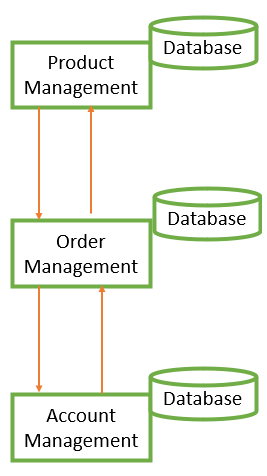 Resilient / 
Fault Tolerant / Design For Failure
Avoid single point of failure
Avoid cascading failure
Consider failure as events and analyse it properly
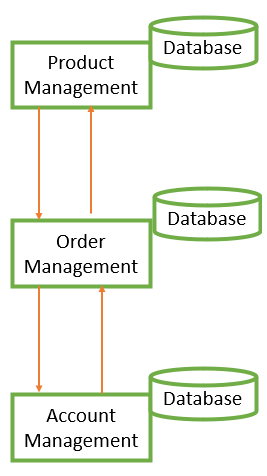 Observable
Centralized monitoring
Centralized logging
Health check system
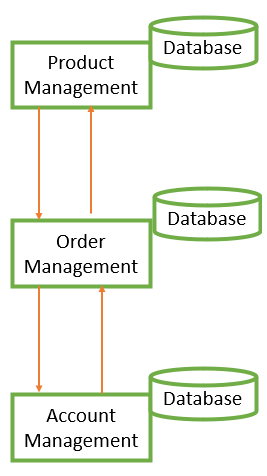 Discoverable
All services should be registered at one place
It makes client’s life easy when looking for specific service
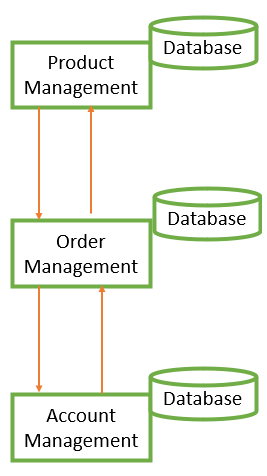 Domain Driven
Focussed on business
Focussed on core domain
Focus on Domain logic
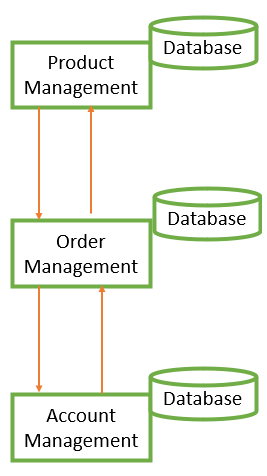 Decentralization
Database for each service
Choice of database depends on the nature of particular service
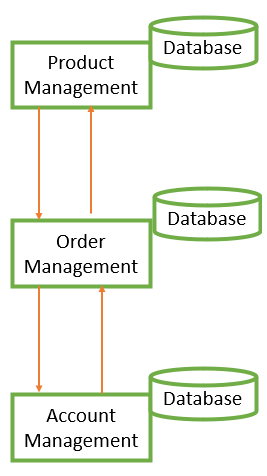 High Cohesion
Do one thing only
SRP
A business function
A business domain
Easy to take new similar feature
Why
Scalability
Availability
Database
Product Management
Database
Order Management
Database
Account Management
Single Source Of Truth
There should be only one source to get the complete information
This helps in avoiding the duplicity
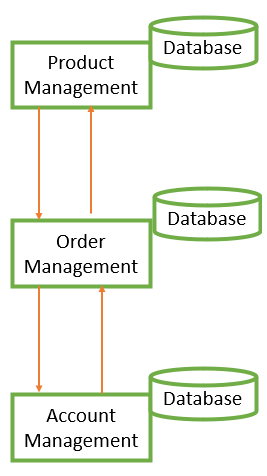 Decomposition patterns
Database patterns
By business capabilities
By subdomain
Strangler pattern
Sidecar pattern / Service mesh
Database per service
Shared Database
CQRS
SAGA
Event Sourcing
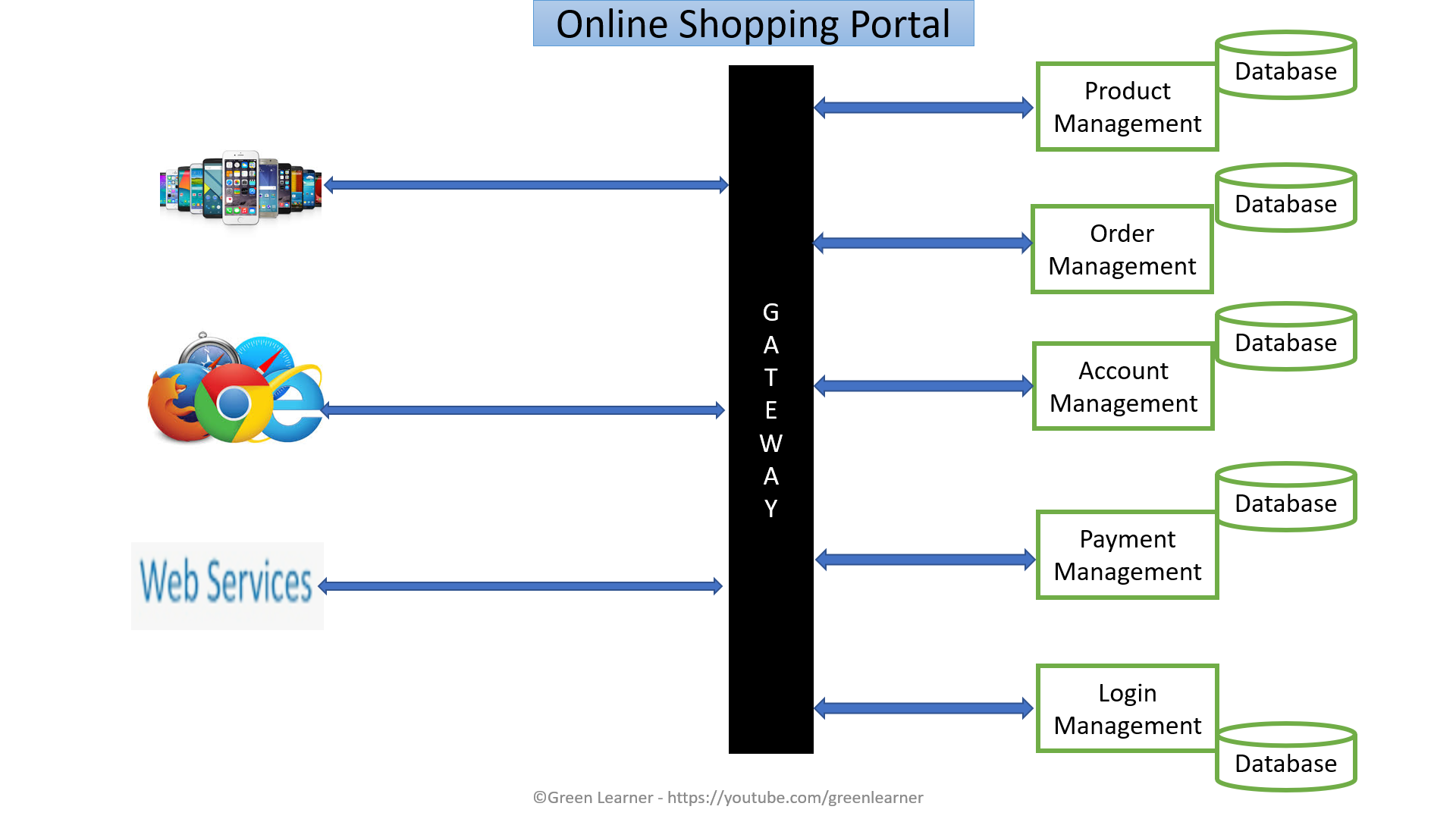 Business functionality
God Classes 
Shared among different modules 
Sub domain
Domain Driven Design
Bounded context
Account Management
Product Management
Product Management
Route
Account Management
Product Management
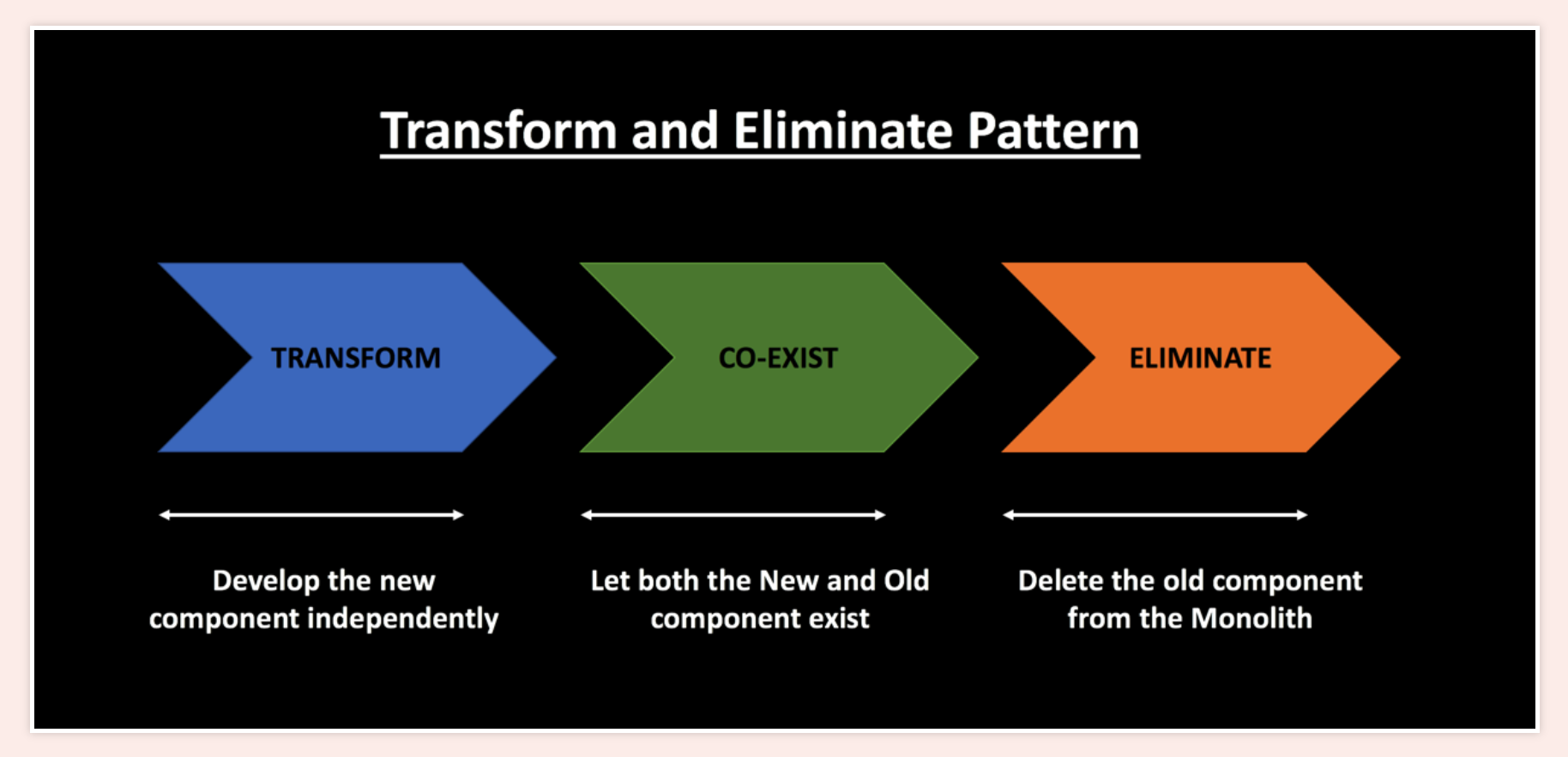 Strangler fig
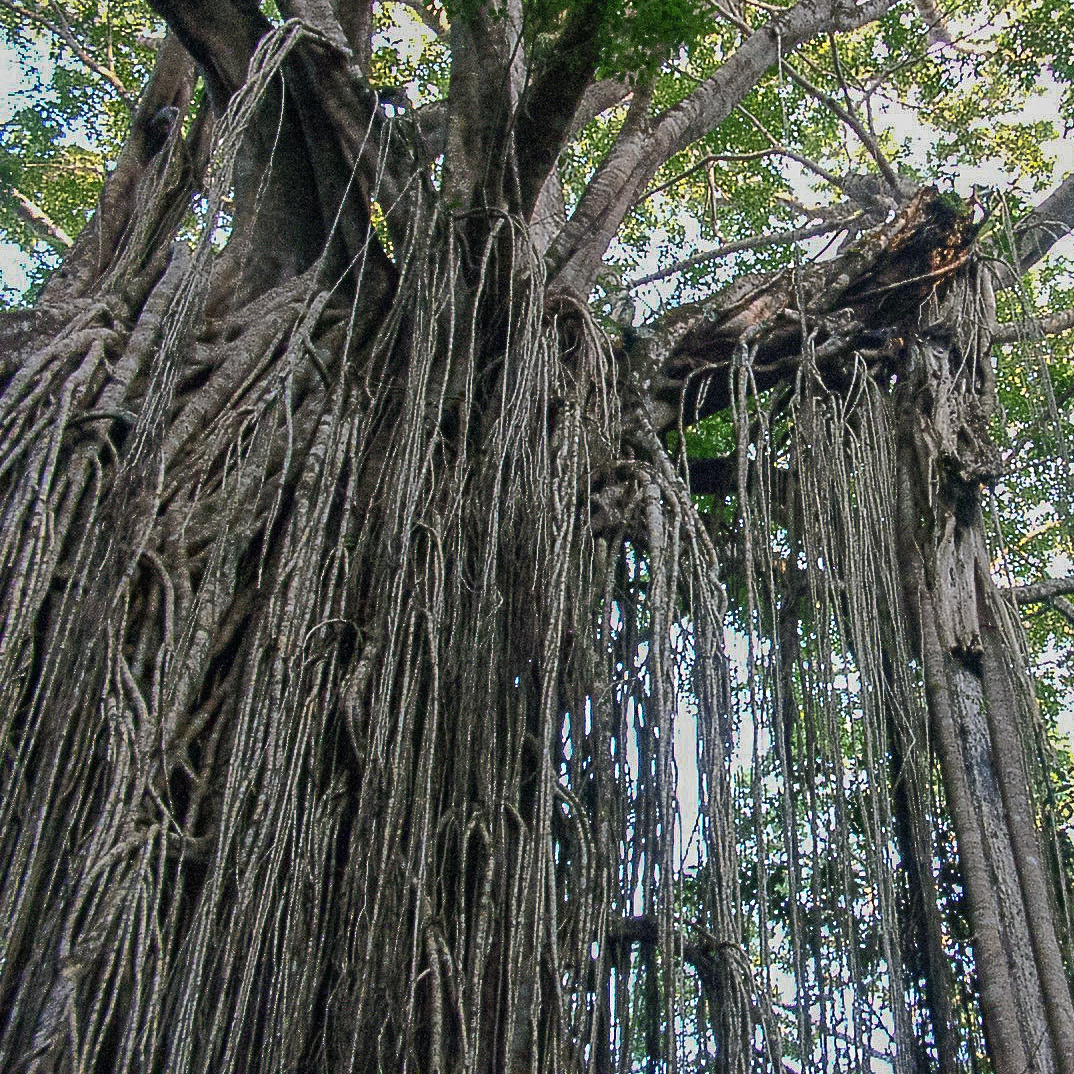 ©Green Learner - https://youtube.com/greenlearner